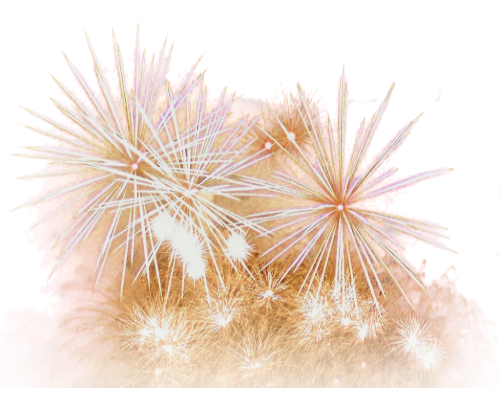 «Этот День Победы»
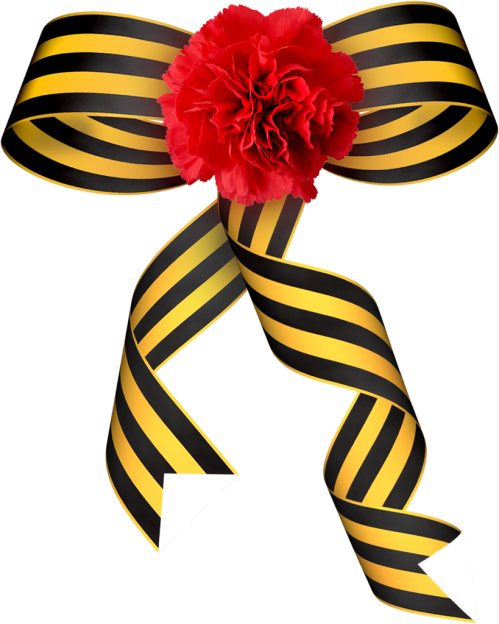 8 группа
                             Май 2015г.
В небе праздничный салют,
Фейеверки там и тут.
Поздравляет вся страна
Славных ветеранов.
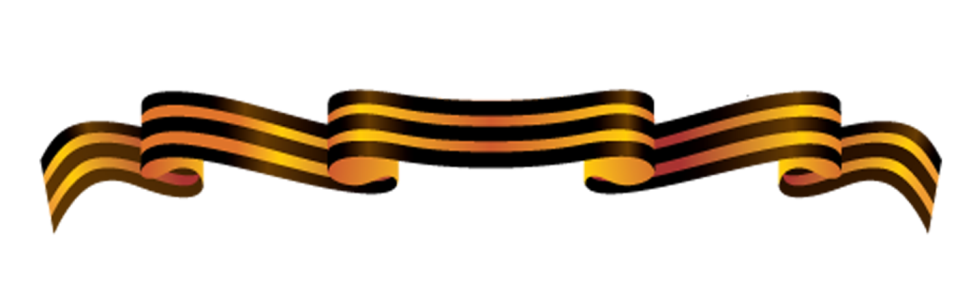 Гремят салюты нынче в вашу честь.Вас, ветераны, поздравляем с Днем победы!Как здорово, что этот праздник есть.Благодарим вас, наши бабушки и деды.
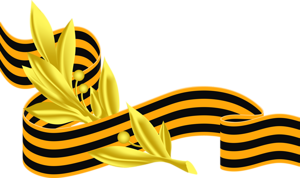 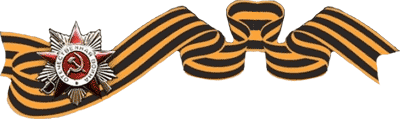 Мы сегодня отмечаем Светлый праздник всей страны.Помнить люди эту датуОбязательно должны!
Никогда забыть не сможем
Мы про подвиги солдат.
«Мир для нас всего дороже» - 
Так ребята говорят.
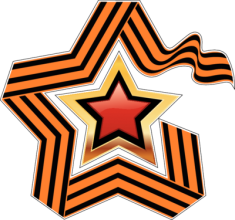